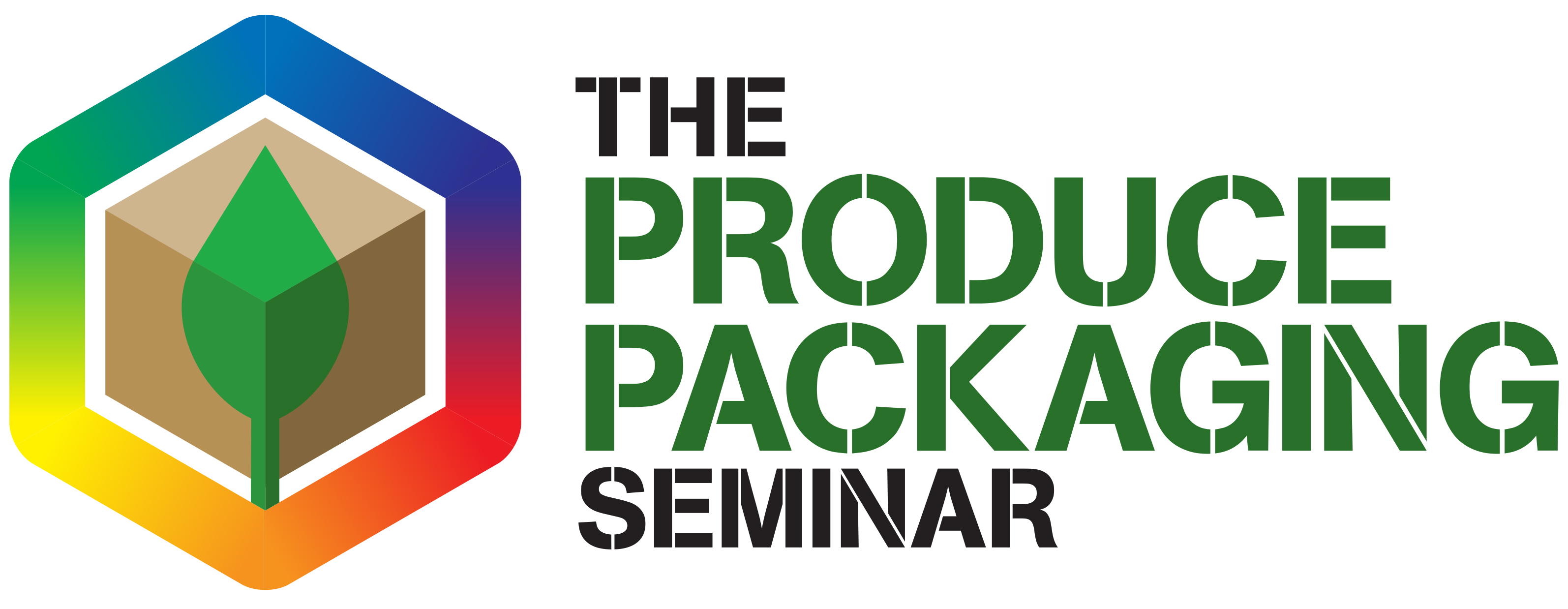 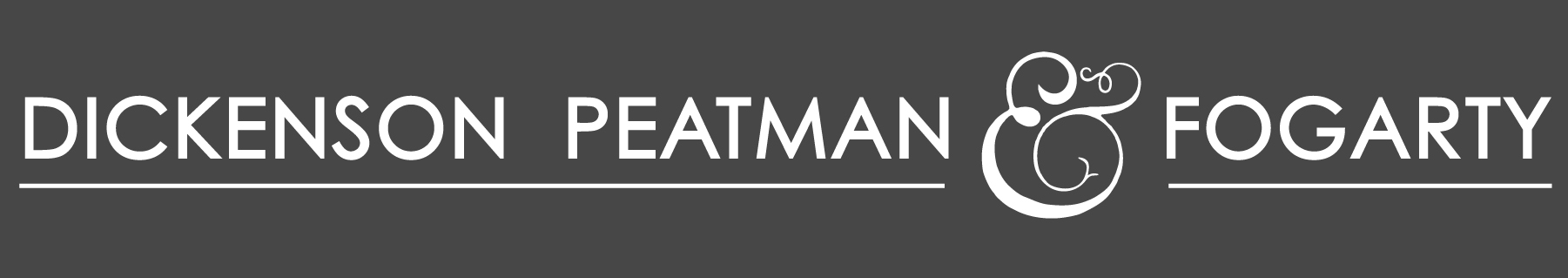 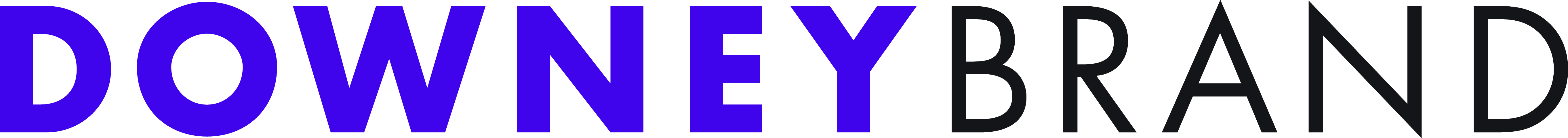 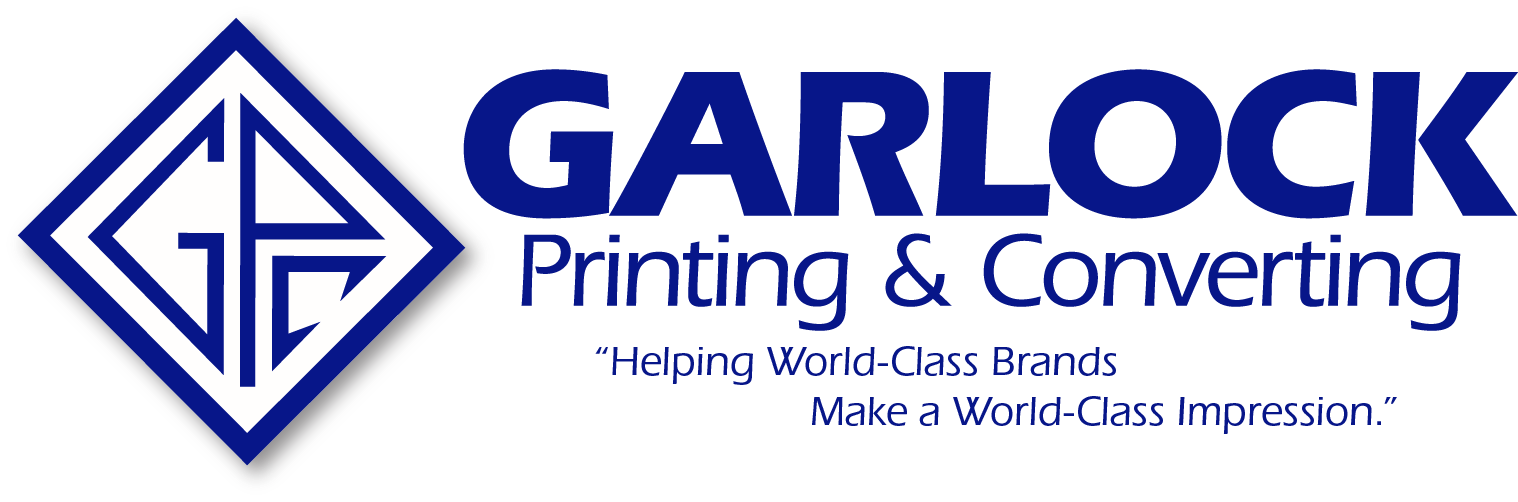 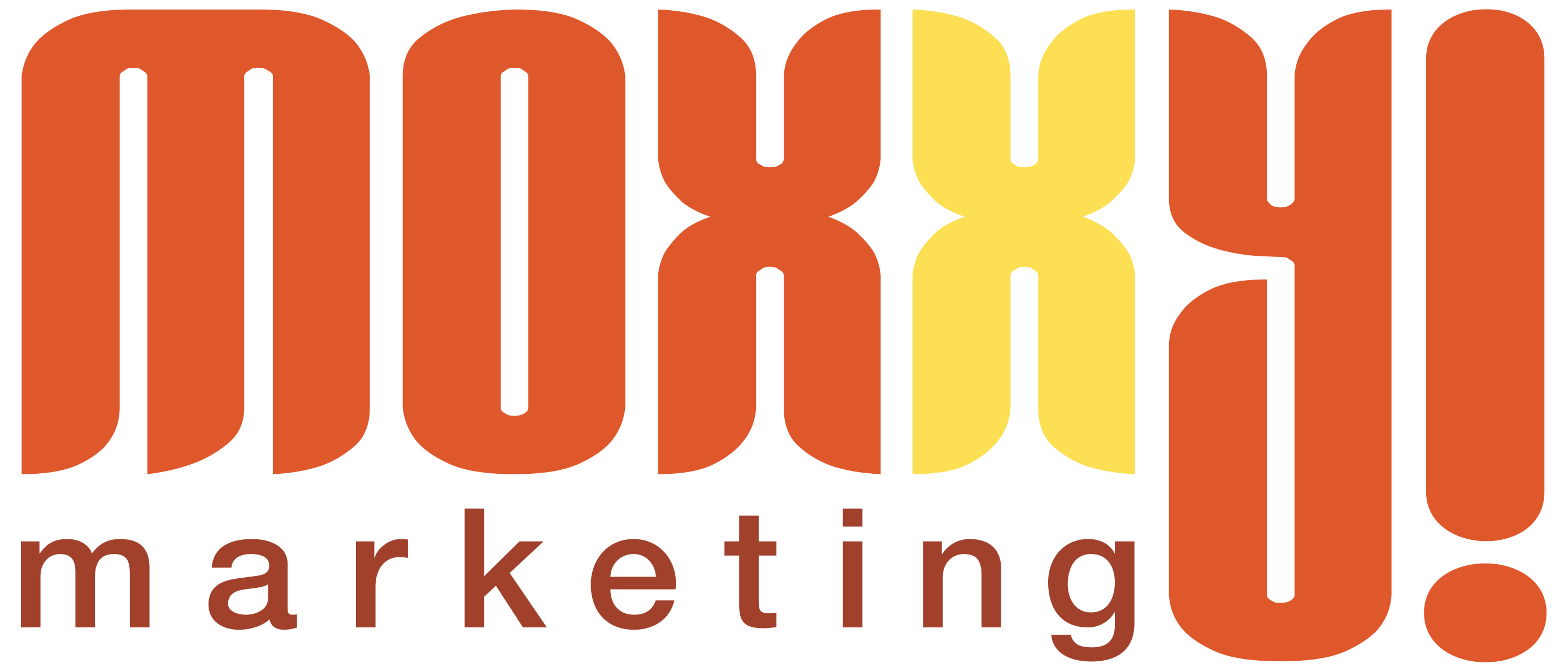 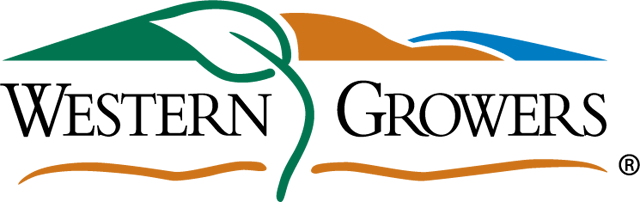 DISCLAIMER
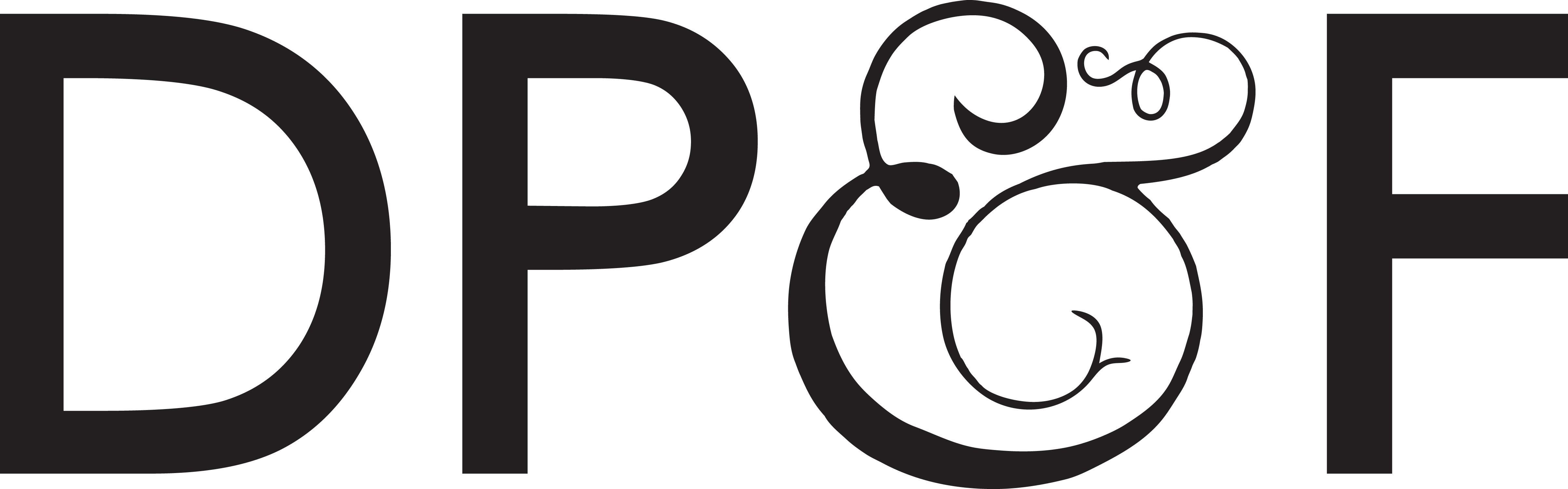 This is made available for general informational purposes only and none of the information provided herein should be considered to constitute legal advice.
Agenda
Forms of Intellectual Property  “IP”
Trade Secrets
Copyright
Patents 
Trademarks and Branding
Forms of Intellectual Property
Trade Secrets
Patent
Utility Patent, Design Patent
Plant Patent, PVPA
Copyright
Trademarks, Service Marks and Trade Dress
Trade SecretsCalifornia Trade Secrets Act (CTSA)
Trade Secret:  
“Information, including a formula, pattern, compilation, program, device, method, technique, or process, that:
Derives independent economic value, actual or potential, from not being generally known to the public or to other persons who can obtain economic value from its disclosure or use; and
Is the subject of efforts that are reasonable under the circumstances to maintain its secrecy.” 
CA Civil Code § 3426.1(d)

KEYS:
1. Economic value
2. Secrecy 
3. Competitive advantage
Trade SecretsExamples
Customer list
Suppliers
Production/Manufacturing processes
Internal Operations
Revenue/Expense Data
[Speaker Notes: BUT N.B., As Discussed at recent ABA Chicago Conference: Documentation increases probability of Misappropriation]
Trade SecretsProtection
Trade Secret Checklist  -  Key Areas

Identification 

Documentation*

Procedures – Audit, Plan, Repeat
Label, Segregate, Secure 
Educate: Orientation, Employment Manual, NDA, Memoranda, Exit Interview

Involuntary or Inadvertent Disclosure
[Speaker Notes: BUT N.B., As Discussed at recent ABA Chicago Conference: Documentation increases probability of Misappropriation]
Trade SecretsMisappropriation
CA Civil Code § 3426.1

Acquisition of a trade secret by someone who knows or has reason to know it was acquired by improper means, including by:
Theft 
Bribery
Misrepresentation
Breach of duty; or 
Inducement of breach of duty to maintain secrecy.

Use or disclosure without consent after acquisition by improper means.

Statute of limitations - Three (3) years. Cal. Civ. Code § 3426.6
Trade SecretsRemedies
Injunctive Relief: Court orders defendant to cease violation and to preserve secrecy. Note potential First Amendment limitations. Cal. Civ. Code § 3426.2. 

Damages: Compensation for economic harm.  Includes Plaintiff’s losses and the defendant's profits derived from misappropriation.

Punitive damages - Up to twice the actual damages in the event of willfulness. Cal. Civ. Code § 3426.3.

Attorneys' Fees: Discretionary where defendant acted willfully or maliciously, or where plaintiff brought suit in bad faith. (Also available for a motion to terminate an injunction made or resisted in bad faith.) Cal Civ. Code § 3426.4
Trade Secretsvs. Other Intellectual Property
PROS
Potentially infinite duration
No disclosure requirement – MUST not disclose!
No need to file or register
No novelty requirement
Less expense early in life

CONS
Subject to potential reverse engineering
“Reasonable” efforts to maintain secrecy
Inadvertent disclosure
Misappropriation
No presumption - Must identify & prove existence without (disclosing the trade secret)
Enforcement is potentially costly over time
[Speaker Notes: Coca cola formula over 100 years old – stored in a bank vault]
Trade SecretsConsiderations
Require: NDA with *Assignment of Rights*
Agreement itself and its terms should be Confidential
Require notification (advance, if possible) in the event of disclosure
If disclosure is required – require reasonable efforts to seek confidential treatment
Require recipient to keep records of all trade secrets developed or subject to assignment
Prohibit removal of TS info from the premises 
Prohibit hindering/preventing access to TS info (e.g., IT access)
Require return of TS materials upon termination
Require written disclosure of anything developed while with the company
Require disclosure/assignment inventions, etc. developed within 6 mos. – 1 year (inc. patent applications)
Take heed: Cal. Lab. Code § 2870
Copyright
Creative works fixed in a tangible medium of expression
Rights: Reproduction, Distribution, Derivative Works, Public Display, Public Performance
Federal law applies
Term:  (Depends) Often lasts for the lifetime of the author plus 70 years
Copyright- What is Protected?
Issue: Sufficient “creativity”?
Literary works, e.g., marketing copy, product descriptions, product manuals
Graphic works, e.g., product photos, package art
Sculptural works, e.g., 3D shapes, plastic shell packaging
Copyright - Issues
Ownership – Who owns the copyright?
When and How to Register? - Litigation
Publication/Statutory Damages
Copyright Ownership
Author/Creator owns the copyright
Web page, label, photographs, etc.
Exception: Employee in the course of employment
Commissioned Works
 Obtain Assignment of Rights!
Copyrightin the Produce Industry
Label
Packaging
Website
Photographs
Copyrightvs. Other Intellectual Property
PROS
Relatively inexpensive to Register
Lengthy term of protection ~ Life of author + 70 years
Protects against verbatim copying
Versatile: Protects words, images and 3D objects

CONS
Must be fixed in a tangible medium of expression
Must register copyright to enforce against others
Exclusive federal jurisdiction – no state jurisdiction
Enforcement can be costly*
[Speaker Notes: Coca cola formula over 100 years old – stored in a bank vault]
Patents
Right to exclude others
From making, using, offering for sale, or selling or importing invention into U.S. 
NOT an affirmative right to make, use, offer for sale, sell or import
Patentee must enforce the patent without aid of the USPTO.
20 year term from application date (generally)
	.
Utility Patents
Processes, machines, articles of manufacture, and compositions of matter which are:
Novel 
Useful
Nonobvious
 or any new and useful improvement thereof
Utility Patents
APPLICATIONS TO THE PRODUCE INDUSTRY	
Storage
Product Display (e.g., nesting on shelf)
Marketing
Product Protection
Design Patents
Protection for ornamental aspects of a product or package.
Drawings define the metes and bounds of the ornamental invention.
May coexist with trade dress protection
Must commit to final commercial embodiment prior to filing
14 year term from date of issuance
No maintenance fees (unlike utility patents)
Remedies (35 U.S.C. §§ 283-85, 289)
Preliminary /Permanent Injunction / Compensatory damages 
Exceptional Cases – Treble Damages and Attorneys’ fees
Design Patents
Seminal Case: Egyptian Goddess v. Swisa, 543 F.3d 665 (Fed. Cir. 2008)
Rejects “Point of Novelty” test - required accused design to possess “substantially the same points of novelty that distinguished the patented design from the prior art.” 
Adopts revised “Ordinary Observer" test - through the eyes of an observer familiar with the prior art.
Prior art considered only where both designs are “substantially the same,” and “not plainly dissimilar.”
Design Patents
Illustrative Cases
Wing Shing Prods (BVI) Co. v. Sunbeam Prods., 665 F. Supp. 2d 357 (S.D.N.Y. 2009)
	"on the whole the claimed design when compared to the prior art bespeaks 'a field ... crowded with many references relating to the design of the same type of appliance.'“ Conclusion: An ordinary observer familiar with the prior art "would not believe the AR 10/12 [the accused design] to be the 'same as' the '585 patent" 
	NO INFRINGEMENT
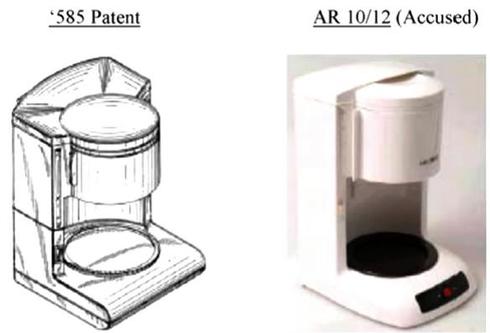 Design Patents
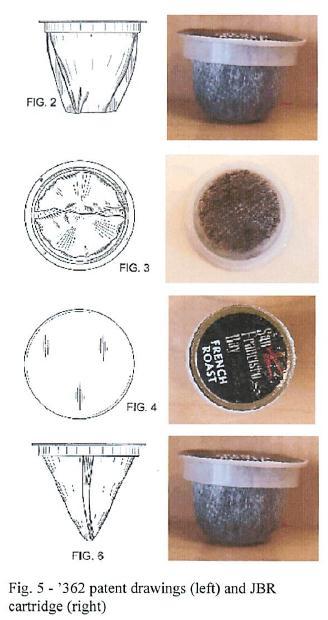 Illustrative Cases
Keurig Inc. v. JBR Inc., 2013 U.S. Dist. LEXIS 40341 (D. Mass., 2013) 
Beverage filter cartridges for coffee  
Designs found “plainly dissimilar” – prior art not considered	
Failed to prove the two designs are “substantially the same” to                                           the ordinary observer
 SUMMARY JUDGMENT - NO INFRINGEMENT
Patentsvs. Other Intellectual Property
PROS
Deterrence (e.g., “Patent Pending”)
Protected from reverse engineering
Potentially valuable business asset

CONS
Strict Requirements: Novelty, Utility, Nonobviousness
On Sale/Public Disclosure Bar
Publicly disclosed
Very expensive to prepare, file and maintain (utility patents)
Even more expensive to enforce!
Subject to Invalidation
[Speaker Notes: Coca cola formula over 100 years old – stored in a bank vault]
Trademark/Service Mark:What is it?
Word, Phrase, Slogan
Symbol, Logo
Picture, Image, Photograph
Color, Shape, Smell
Product or Packaging (aka Trade Dress)
 Virtually anything that serves as an Indication of Source
Trademark Policy Considerations
Easy reference
Business asset development
Indication of Source
Consistent quality
Prevent False Advertising
Prevent Confusion 
Prevent Unfair Competition
 Protect the Consumer
Trademark How they Arise
In the U.S., trademarks arise from use in commerce.

In much of the world, the rightful owner is the first to file a trademark application.
Trademark Pitfalls
How to lose your trademark rights:
Generic usage
Abandonment 
Crowding of the field
Naked Licensing
Illegal Activities
Trademark Distinctiveness
Trademark strength is based on distinctiveness – the ability to indicate source.
Generic – not protected
Descriptive – informational, protected if the mark achieves secondary meaning
Suggestive
Arbitrary
Fanciful
 A mark can become generic and lose its ability to function as a trademark.
Trademark Notice
Superscript or subscript: 
TM, SM or ®
Notice of claimed rights/deterrent effect
Effect on damages recovery
Beware: Improper use of ® federal registration notice may be deemed fraudulent.
Trademark Registration
Some of the benefits of federal registration:
Nationwide constructive use
Presumption of ownership, validity
Use of ® acts as a deterrent 
Federal Court jurisdiction
+5 Minutes of sleep every night!
Federal Registration Process
Filing – Current Use v. Intent to Use
Examination
Office Actions & Information Requests
Publication for Opposition
Allowance for Registration
Issuance of Registration Certificate
Continued Use/Incontestability
Renewal
No Attorney Required? (57% v. 83% success)
Trademark Use
Must be used on or in connection with the goods or services
Affixed to the goods (e.g., label) or their packaging
Website use in proximity to a means for ordering the goods or services
Means to Request a Quote
Trade DressDefinition
Total image or overall design or appearance of a product or its packaging. 
Includes size, shape, color, color combinations, texture and graphics
All features be considered together, not separately
Functional elements NOT protectable
OK if certain components are functional if the overall combination of features is not.
Two Pesos, Inc. v. Taco Cabana, Inc., 505 U.S. 763 (1992)
Trade Dress
Packaging Trade Dress
For single product or product line/family of products

Product Trade Dress
Product Configuration can serve as trade dress if it is inherently distinctive.
Computer Care v. Service Systems Enterprises, Inc., 982 F.2d 1063, 1067 (7th Cir. 1992)

Examples:
Coca Cola, Maker’s Mark
Trademarks/Trade Dressvs. Other Intellectual Property
PROS
Potentially infinite duration
No need to register - arises at common law
Numerous advantages to Registration
Among the most valuable IP assets over time

CONS
Obligation to Police
Potential for Genericide
Continuous Use requirement to avoid Abandonment
Enforcement can be costly
[Speaker Notes: Coca cola formula over 100 years old – stored in a bank vault]
Certifications
Certification Marks - Certifies nature or origin. E.g., 
Location or origin, 
Materials of construction
Method or mode of manufacture of goods or provision of services
Quality assurance
Accuracy of the goods or services; and 
Union or other organization standards.
Certifications
Examples:
Food Safety: CA Leafy Greens (LGMA)
Organics: CCOF, USDA Organic, Oregon Tilth
Sustainability: SIP Certified, Certified California Sustainable Winegrowing (CCSWP)

Cannot certify yourself!
The certifier cannot engage in production or marketing of the certified goods or services but must be competent to certify that any user has met the requirements.
Thank you!
CHRIS  PASSARELLI
Sr. intellectual property Attorney
DICKENSON, PEATMAN & FOGARTY
CP@DPF-LAW.COM | WWW.DPF-LAW.COM
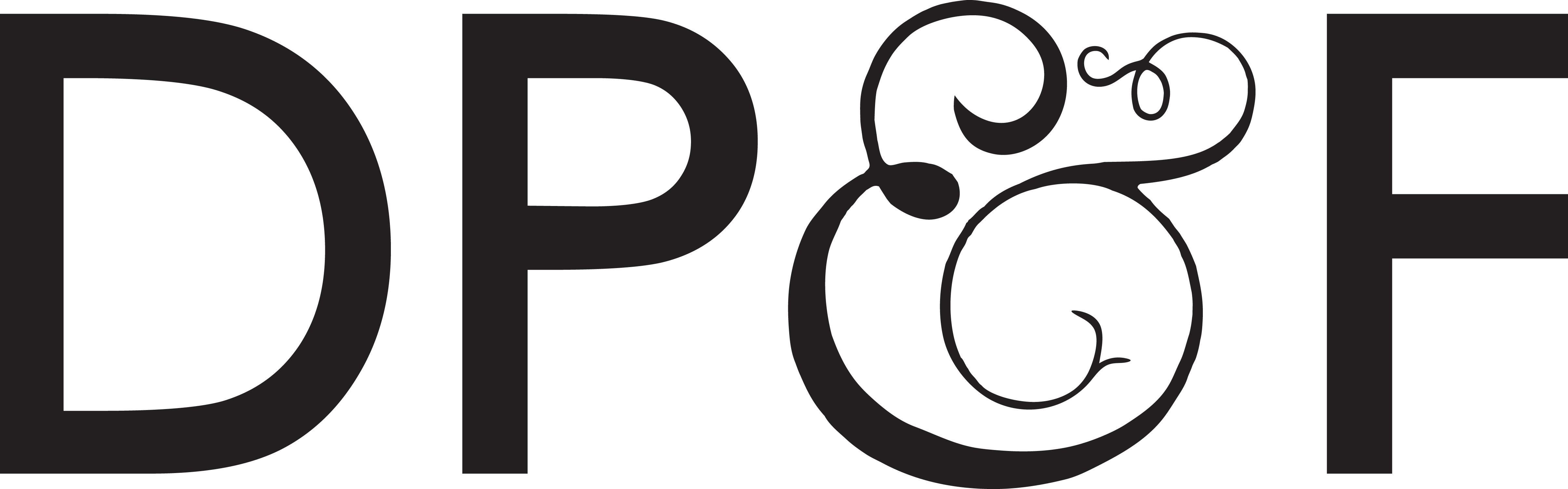